論點與結論(2)
內容設計參考「高層次閱讀與思考」--黃春木著
設計者:基隆市立銘傳國中好析力課程團隊
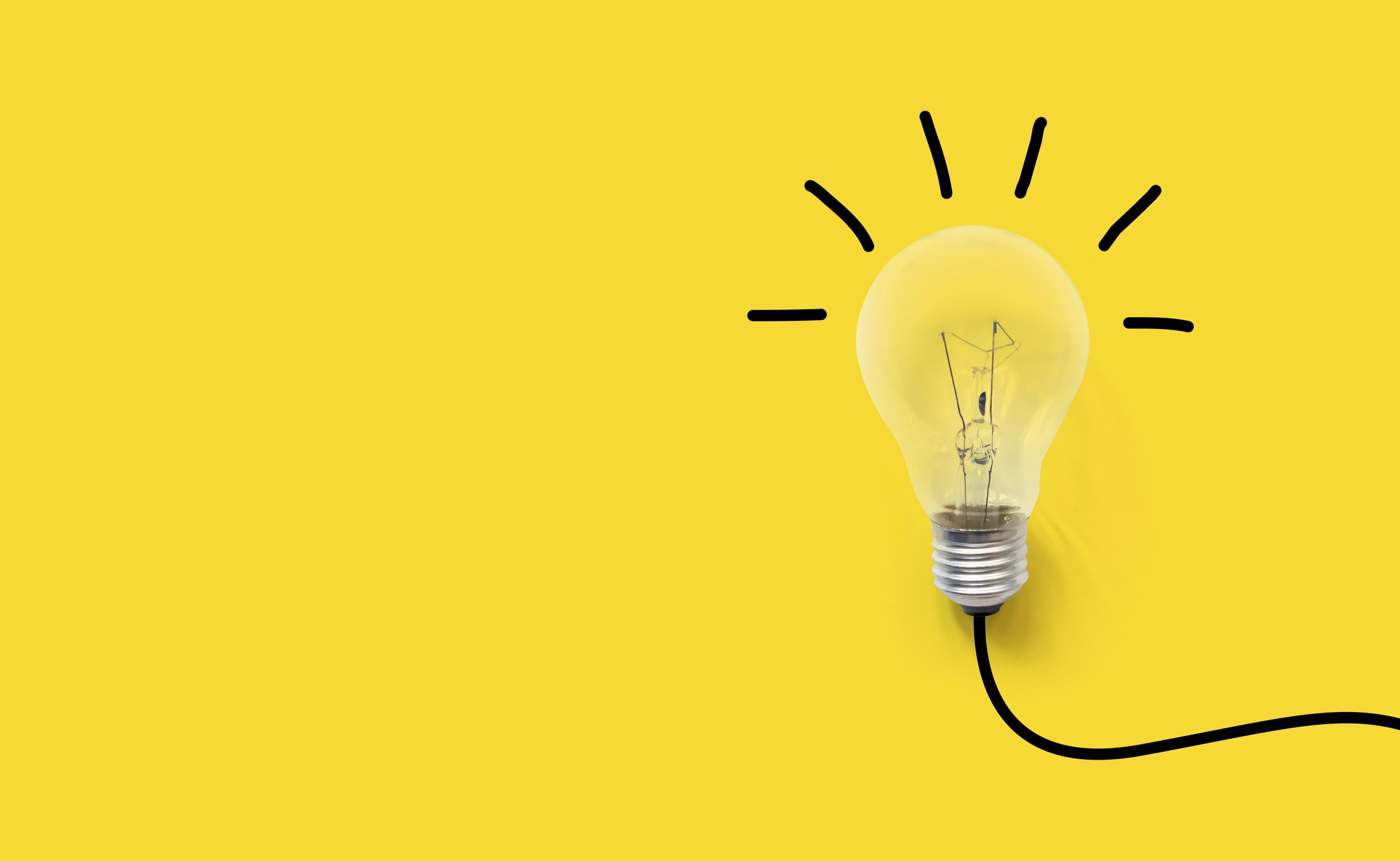 What we would learn ?
This is our target!
建立概念
主題/支撐/結論句、主張和論點
實作練習
分析出這以下各篇文章的主題句、支撐句、結論句，並寫出該文章的「論點」（或意見）
分析與釐清
魔鬼藏在細節裡：討論一篇文章的可信度?
Did u remember ?
對話與討論
對話(發散式)
討論(歸納型)
請試著繼續練習「分組溝通練習」
分組合作練習-1
對話: (發散式)
為了探究事物意義，以擴散型會話。透過這樣過程回顧自己，加深理解，催生共同思考。

討論: (歸納型)
為找出最終解答，彙整各種知識的歸納型對談。
對話與討論
先對話/發散式
此時對話並不是為找出結論，
純粹是為了促進思考，
每個人提出的意見都只是「假說」，
不要對任何的發言下判斷或結論。
對話與討論
再討論/歸納式
找出大家答案中的最大共同點，達成共識。
若未達成共識，或失去方向，就再回到對話。
對話與討論
01
建立概念
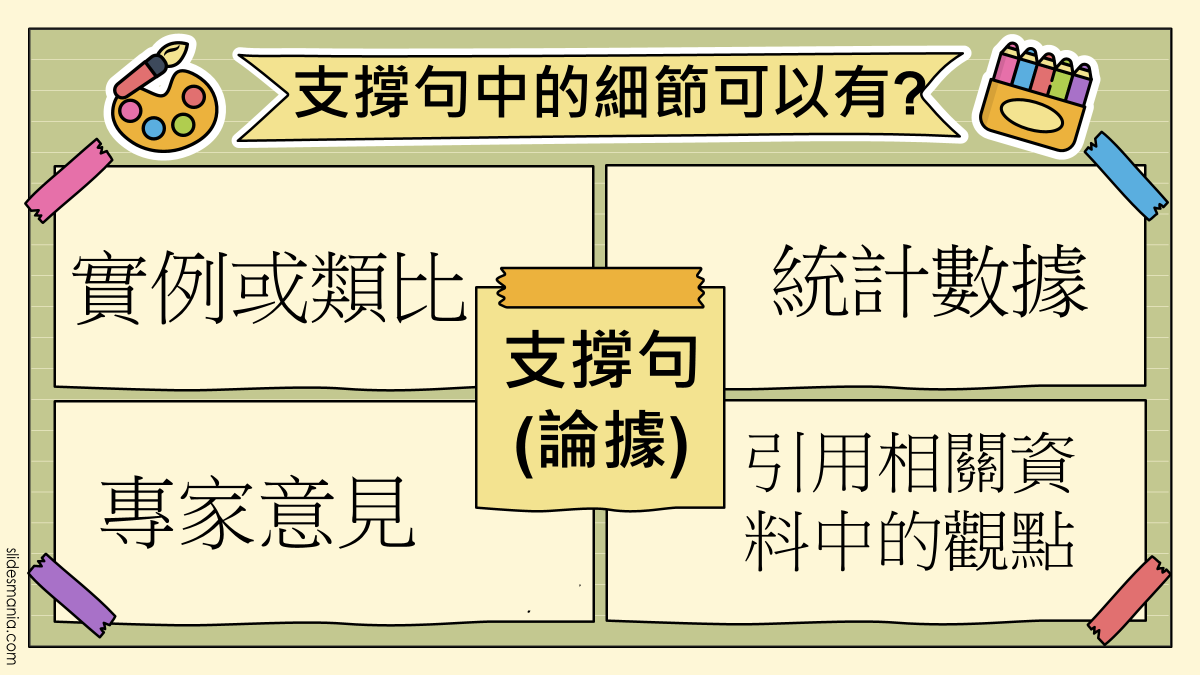 Did you remember?
主題句
說明段落即將發展的概念，清楚說明段落重點。(不須提及細節)
支撐句
透過解釋、推理來支撐主題句。(通常細節都在這裡出現)
結論句
最好能一句完成，概述段落重點。(有時是改寫主題句)
在你生命歷程中有沒有聽過這樣的對話?
斷言與主張
甲：這一題答案是C乙：為什麼？甲：因為我說是C就是C
斷言與主張
甲：外籍移工犯罪率高，成為國內治安亂源，政　　　　府應該限制輸入外籍移工。乙：不對唷!我查了一下資料，外勞犯罪率不到　　0.3%，遠低於台灣全年度犯罪率1.24%，說　　　外籍移工是亂源的是一種迷思。甲：我懷疑你的是假消息!你看新聞，每隔兩三天，　　　就會出現外籍勞工的負面報導，他們都是混　　不下去才來當外勞。
斷言與主張
這兩組對話中，哪一個人較有說服力?
斷言與主張
甲

　因為我說是C就是C
乙

不對唷!我查了一下資料，外勞犯罪率不到0.3%，遠低於台灣全年度犯罪率1.24%，說外籍移工是亂源的是一種迷思。
「主張」與「斷言」
主張
針對有爭議或有疑問的事物，表達應該是
「真／假」、「對／錯」等判斷的觀點或立場
斷言
即「欠缺理由或證據」的陳述，倘若主張採取不合理的「行動」會淪為「斷言／獨斷」
甲：這一題答案是C乙：為什麼?甲：因為我說是C就是C
✔
◻主張      ◻斷言
甲：你是豬頭乙：請問，你所謂的「豬頭」是什麼意思？甲：就是你笨啊！乙：請問，你有什麼證據證明我笨?拜託告　　　訴我，讓我有改進的機會。甲：(語塞)
甲是(          )
斷言    
乙:面對斷言的回應技巧
斷言  或  主張
甲：外籍移工犯罪率高，成為國內治安亂源，政　　　府應該限制輸入外籍移工。乙：不對唷!我查了一下資料，外勞犯罪率不到　　　0.3%，遠低於台灣全年度犯罪率1.24%，說　　外籍移工是亂源的是一種迷思。甲：我懷疑你的是假消息!你看新聞，每隔兩三天，　　就會出現外籍勞工的負面報導，他們都是混　　不下去才來當外勞。
甲是(          )，乙是(          )
主張
有憑有據
斷言
「論點」與「意見」
論點
1.要有事實或知識作為基礎，且提供理由與證據。
2.具有溝通、說服他人的意圖。

意見
針對某事物所形成的觀點、判斷或者是信念，但未必能夠基於事實或知識
For example
甲是
◻ 論點
◻ 意見
甲：你很矮乙：嘿，我有168公分耶！甲：抱歉！全班平均是　
　　169.3，所以你當然算矮
✔


有事實作基礎，
且提供證據。
For example
如果我們發現一個地區的頂級掠食者穩定存在，可以推測該地區生態系統應該是健全的。
✔


對某事物的觀點
未能提供有效證據
◻  事實
◻  證據
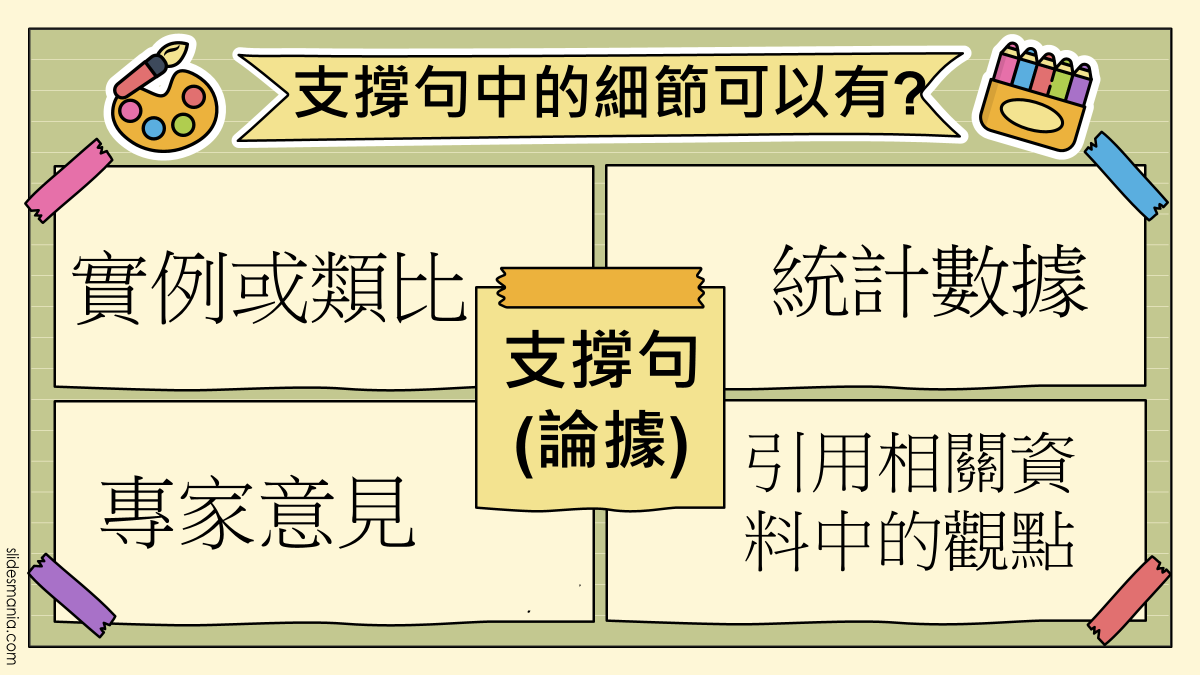 For example
乙是
◻ 論點
◻ 意見
甲：你喜歡你的學校嗎？
乙：喜歡啊，學校很棒！
甲：學校棒在哪？
乙：因為是我喜歡的。
✔

沒有提供證據。
02
實作練習
操作方式
✵複習 分組合作練習技巧✵
1.  自行閱讀練習1~3    （５分鐘）
       哪一篇最有說服力?    (鉛筆註記排序1 2 3)
 2.  組內討論分享，完成學習單
       勾選論點或意見並在文本畫線
       和同組討論並寫出理由    (用藍筆寫下)
       討論哪一篇最有說服力? (藍筆記錄1 2 3)
 3.  上台發表排序理由  （未發言者優先）
#1
青民協認為，本次連署人希望將上學時間延後至 9 點 30 分，但以目前課綱設計，以及教學現場的情形，老師要在目前的正課時間將課綱內容上完，都有相當程度困難，必須透過借課、第八節等違法的方式來趕進度，在課綱、考招制度未調整的前提下，要將上學時間延後到九點半，對於教學現場而言相對困難。
論點  OR   意見
#2
除了調整上課時段、增加睡眠時間、有助青少年生理發展外，柯文哲認為如何培養學生自主學習、時間管理的能力，也值得關注。再者，調整上學時間後，家長的角色更為關鍵，如果能妥善運用這段「閒暇」時間多和孩子相處，維繫家庭互動關係，這場選擇的附加價值會更高。回想我自己的學生年代，早自習多半被導師用來考試，學校校隊也常利用這短暫的時間來加強練習。但現今，社會對於早自習時段如何運用，有更多元的想法，聯合國1989年通過的《兒童權利公約》也闡明「兒童最佳利益」早自習的規劃若無法符合當今學生的需求，勢必有調整的需要。
論點  OR   意見
#3
新北市何姓高中生指出，科學研究指出，青少年分泌褪黑激素的時間會比兒童晚1到3小時，因此晚睡晚起是正常的。他主張先廢除早自習和第8節、第9節，8小時的正課仍維持。台南市曾姓國中生表示，晚上回家把作業寫完後，一定要有一些娛樂時間，往往就會到12時左右，隔天清晨6時就要起床，根本不可能睡滿8小時。
論點  OR   意見
各組覺得哪篇最具有說服力?Why? (表達不佳沒關係)
將各組結果記錄黑板上
2-1-3
Do you have any questions?
03
分析與釐清
操作方式
找出  主題句  支撐句   結論句  
 1. 同學自行練習   (鉛筆註記主題/支撐/結論)5m
 2. 組內分享-- (紅藍綠螢光筆 主題/支撐/結論) 10
      ✵✵複習 分組合作練習技巧✵✵
       對話(發散式)🡪討論(歸納型)
 3. 老師示範練習一  /  各組分享練習二和三
      ✵ 推派一個人發表組內想法 （未發言者優先）
#1
主題句、支撐句、結論句
青民協認為，本次連署人希望將上學時間延後至 9 點 30 分，但以目前課綱設計，以及教學現場的情形，老師要在目前的正課時間將課綱內容上完，都有相當程度困難，必須透過借課、第八節等違法的方式來趕進度，在課綱、考招制度未調整的前提下，要將上學時間延後到九點半，對於教學現場而言相對困難。
先找結論句
#1
主題句、支撐句、結論句
青民協認為，本次連署人希望將上學時間延後至 9 點 30 分，但以目前課綱設計，以及教學現場的情形，老師要在目前的正課時間將課綱內容上完，都有相當程度困難，必須透過借課、第八節等違法的方式來趕進度，在課綱、考招制度未調整的前提下，要將上學時間延後到九點半，對於教學現場而言相對困難。
主題句  ?
#1
主題句、支撐句、結論句
青民協認為，本次連署人希望將上學時間延後至 9 點 30 分，但以目前課綱設計，以及教學現場的情形，老師要在目前的正課時間將課綱內容上完，都有相當程度困難，必須透過借課、第八節等違法的方式來趕進度，在課綱、考招制度未調整的前提下，要將上學時間延後到九點半，對於教學現場而言相對困難。
實例或類比
專家意見
統計數據
相關文獻
再找出支撐句
#1
青民協認為，本次連署人希望將上學時間延後至 9 點 30 分，但以目前課綱設計，以及教學現場的情形，老師要在目前的正課時間將課綱內容上完，都有相當程度困難，必須透過借課、第八節等違法的方式來趕進度，在課綱、考招制度未調整的前提下，要將上學時間延後到九點半，對於教學現場而言相對困難。
主題句、支撐句、結論句
#1
青民協認為，本次連署人希望將上學時間延後至 9 點 30 分，但以目前課綱設計，以及教學現場的情形，老師要在目前的正課時間將課綱內容上完，都有相當程度困難，必須透過借課、第八節等違法的方式來趕進度，在課綱、考招制度未調整的前提下，要將上學時間延後到九點半，對於教學現場而言相對困難。
主題句、支撐句、結論句
#1
青民協認為，本次連署人希望將上學時間延後至 9 點 30 分，但以目前課綱設計，以及教學現場的情形，老師要在目前的正課時間將課綱內容上完，都有相當程度困難，必須透過借課、第八節等違法的方式來趕進度，在課綱、考招制度未調整的前提下，要將上學時間延後到九點半，對於教學現場而言相對困難。
1.青民協、課綱內容→證據
2.現行的教學狀況→實例
本篇應屬於：論點（有實例、有證據、有說服他人意圖）
主題句、支撐句、結論句
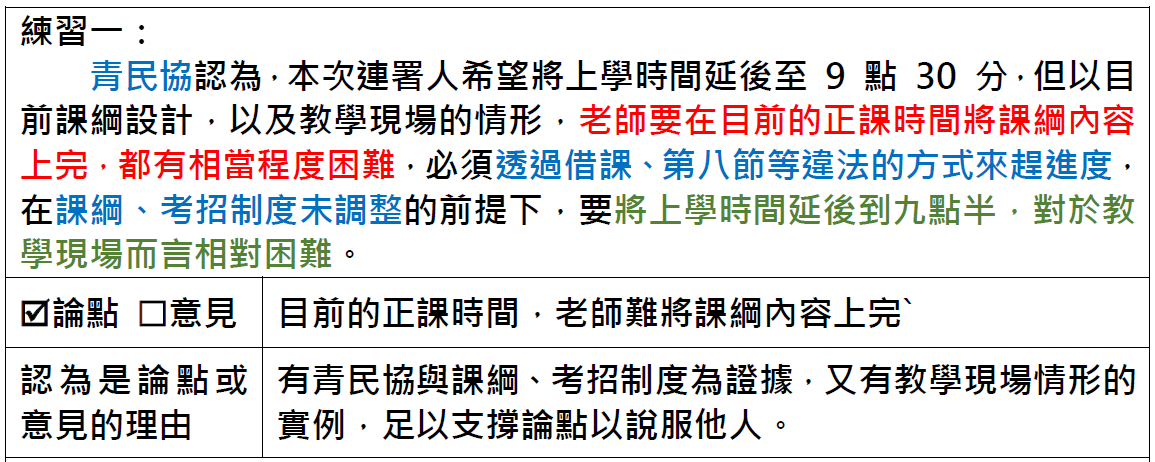 請拿不同色的筆用完整句子修正練習一二三
操作方式
找出  主題句  支撐句   結論句  
 1.  同學自行練習   (鉛筆註記主題/支撐/結論)
 2.  老師示範--練習一 
 3.  各組討論—修正練習二和三  (紅藍綠螢光筆)
 4.  推派一個人上台發表（未發言者優先）
       練習二和三   認為是意見或論點的理由
      （必須完整流暢)
#2
各組輪流劃記
除了調整上課時段、增加睡眠時間、有助青少年生理發展外，柯文哲認為如何培養學生自主學習、時間管理的能力，也值得關注。再者，調整上學時間後，家長的角色更為關鍵，如果能妥善運用這段「閒暇」時間多和孩子相處，維繫家庭互動關係，這場選擇的附加價值會更高。回想我自己的學生年代，早自習多半被導師用來考試，學校校隊也常利用這短暫的時間來加強練習。但現今，社會對於早自習時段如何運用，有更多元的想法，聯合國1989年通過的《兒童權利公約》也闡明「兒童最佳利益」早自習的規劃若無法符合當今學生的需求，勢必有調整的需要。
主題句、支撐句、結論句
來看看老師怎麼做的你同意嗎 ?
#2
主題句、支撐句、結論句
除了調整上課時段、增加睡眠時間、有助青少年生理發展外，柯文哲認為如何培養學生自主學習、時間管理的能力，也值得關注。再者，調整上學時間後，家長的角色更為關鍵，如果能妥善運用這段「閒暇」時間多和孩子相處，維繫家庭互動關係，這場選擇的附加價值會更高。回想我自己的學生年代，早自習多半被導師用來考試，學校校隊也常利用這短暫的時間來加強練習。但現今，社會對於早自習時段如何運用，有更多元的想法，聯合國1989年通過的《兒童權利公約》也闡明「兒童最佳利益」早自習的規劃若無法符合當今學生的需求，勢必有調整的需要。
先找結論句
#2
主題句、支撐句、結論句
除了調整上課時段、增加睡眠時間、有助青少年生理發展外，柯文哲認為如何培養學生自主學習、時間管理的能力，也值得關注。再者，調整上學時間後，家長的角色更為關鍵，如果能妥善運用這段「閒暇」時間多和孩子相處，維繫家庭互動關係，這場選擇的附加價值會更高。回想我自己的學生年代，早自習多半被導師用來考試，學校校隊也常利用這短暫的時間來加強練習。但現今，社會對於早自習時段如何運用，有更多元的想法，聯合國1989年通過的《兒童權利公約》也闡明「兒童最佳利益」早自習的規劃若無法符合當今學生的需求，勢必有調整的需要。
再找支撐句
#2
主題句、支撐句、結論句
除了調整上課時段、增加睡眠時間、有助青少年生理發展外，柯文哲認為如何培養學生自主學習、時間管理的能力，也值得關注。再者，調整上學時間後，家長的角色更為關鍵，如果能妥善運用這段「閒暇」時間多和孩子相處，維繫家庭互動關係，這場選擇的附加價值會更高。回想我自己的學生年代，早自習多半被導師用來考試，學校校隊也常利用這短暫的時間來加強練習。但現今，社會對於早自習時段如何運用，有更多元的想法，聯合國1989年通過的《兒童權利公約》也闡明「兒童最佳利益」早自習的規劃若無法符合當今學生的需求，勢必有調整的需要。
主題句 ?
#2
①
除了調整上課時段、增加睡眠時間、有助青少年生理發展外，柯文哲認為如何培養學生自主學習、時間管理的能力，也值得關注。再者，調整上學時間後，家長的角色更為關鍵，如果能妥善運用這段「閒暇」時間多和孩子相處，維繫家庭互動關係，這場選擇的附加價值會更高。回想我自己的學生年代，早自習多半被導師用來考試，學校校隊也常利用這短暫的時間來加強練習。但現今，社會對於早自習時段如何運用，有更多元的想法，聯合國1989年通過的《兒童權利公約》也闡明「兒童最佳利益」早自習的規劃若無法符合當今學生的需求，勢必有調整的需要。
②
③
④
主題句、支撐句、結論句
#2
除了調整上課時段、增加睡眠時間、有助青少年生理發展外，柯文哲認為如何培養學生自主學習、時間管理的能力，也值得關注。再者，調整上學時間後，家長的角色更為關鍵，如果能妥善運用這段「閒暇」時間多和孩子相處，維繫家庭互動關係，這場選擇的附加價值會更高。回想我自己的學生年代，早自習多半被導師用來考試，學校校隊也常利用這短暫的時間來加強練習。但現今，社會對於早自習時段如何運用，有更多元的想法，聯合國1989年通過的《兒童權利公約》也闡明「兒童最佳利益」早自習的規劃若無法符合當今學生的需求，勢必有調整的需要。
主題句、支撐句、結論句
#2
除了調整上課時段、增加睡眠時間、有助青少年生理發展外，柯文哲認為如何培養學生自主學習、時間管理的能力，也值得關注。再者，調整上學時間後，家長的角色更為關鍵，如果能妥善運用這段「閒暇」時間多和孩子相處，維繫家庭互動關係，這場選擇的附加價值會更高。回想我自己的學生年代，早自習多半被導師用來考試，學校校隊也常利用這短暫的時間來加強練習。但現今，社會對於早自習時段如何運用，有更多元的想法，聯合國1989年通過的《兒童權利公約》也闡明「兒童最佳利益」早自習的規劃若無法符合當今學生的需求，勢必有調整的需要。
有兒童權利公約、( 柯文哲) 專家意見又有 作者自己（證據）實例為證，足以支撐主張。本篇應為「論點」
主題句、支撐句、結論句
#3
各組輪流劃記
新北市何姓高中生指出，科學研究指出，青少年分泌褪黑激素的時間會比兒童晚1到3小時，因此晚睡晚起是正常的。他主張先廢除早自習和第8節、第9節，8小時的正課仍維持。台南市曾姓國中生表示，晚上回家把作業寫完後，一定要有一些娛樂時間，往往就會到12時左右，隔天清晨6時就要起床，根本不可能睡滿8小時。
找出  主題句、支撐句、結論句
#3
新北市何姓高中生指出，科學研究指出，青少年分泌褪黑激素的時間會比兒童晚1到3小時，因此晚睡晚起是正常的。他主張先廢除早自習和第8節、第9節，8小時的正課仍維持。台南市曾姓國中生表示，晚上回家把作業寫完後，一定要有一些娛樂時間，往往就會到12時左右，隔天清晨6時就要起床，根本不可能睡滿8小時。
找出  主題句、支撐句、結論句
#3
新北市何姓高中生指出，科學研究指出，青少年分泌褪黑激素的時間會比兒童晚1到3小時，因此晚睡晚起是正常的。他主張先廢除早自習和第8節、第9節，8小時的正課仍維持。台南市曾姓國中生表示，晚上回家把作業寫完後，一定要有一些娛樂時間，往往就會到12時左右，隔天清晨6時就要起床，根本不可能睡滿8小時。
何姓高中生「科學研究」的來源不明，曾姓國中生說法屬於個人經驗，說服力不夠。整個段落應為「意見」
Fin
回顧咱們注意了什麼
「論點」與「意見」
論點
1.要有事實或知識作為基礎，且提供理由與證據。
2.具有溝通、說服他人的意圖。
「論點」與「意見」
論點
1.要有事實或知識作為基礎，且提供理由與證據。
2.具有溝通、說服他人的意圖。

意見
針對某事物所形成的觀點、判斷或者是信念，但未必能夠基於事實或知識